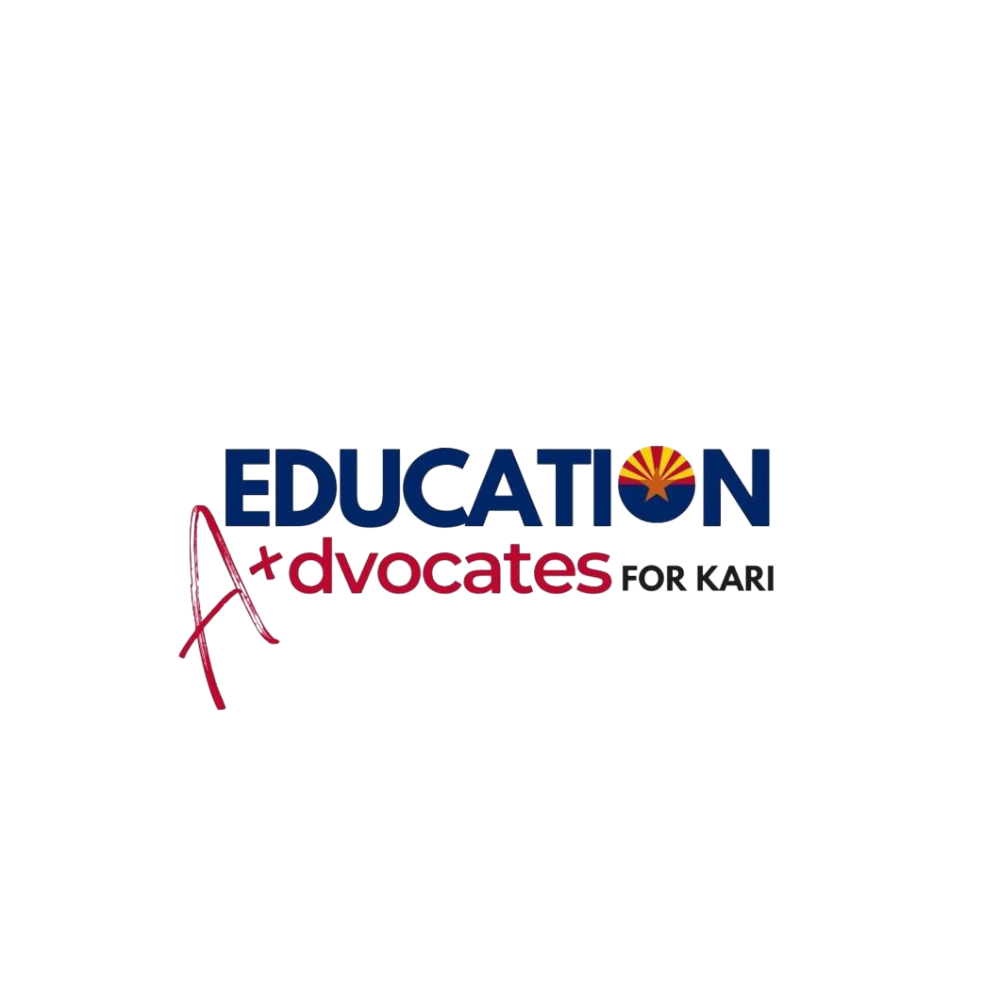 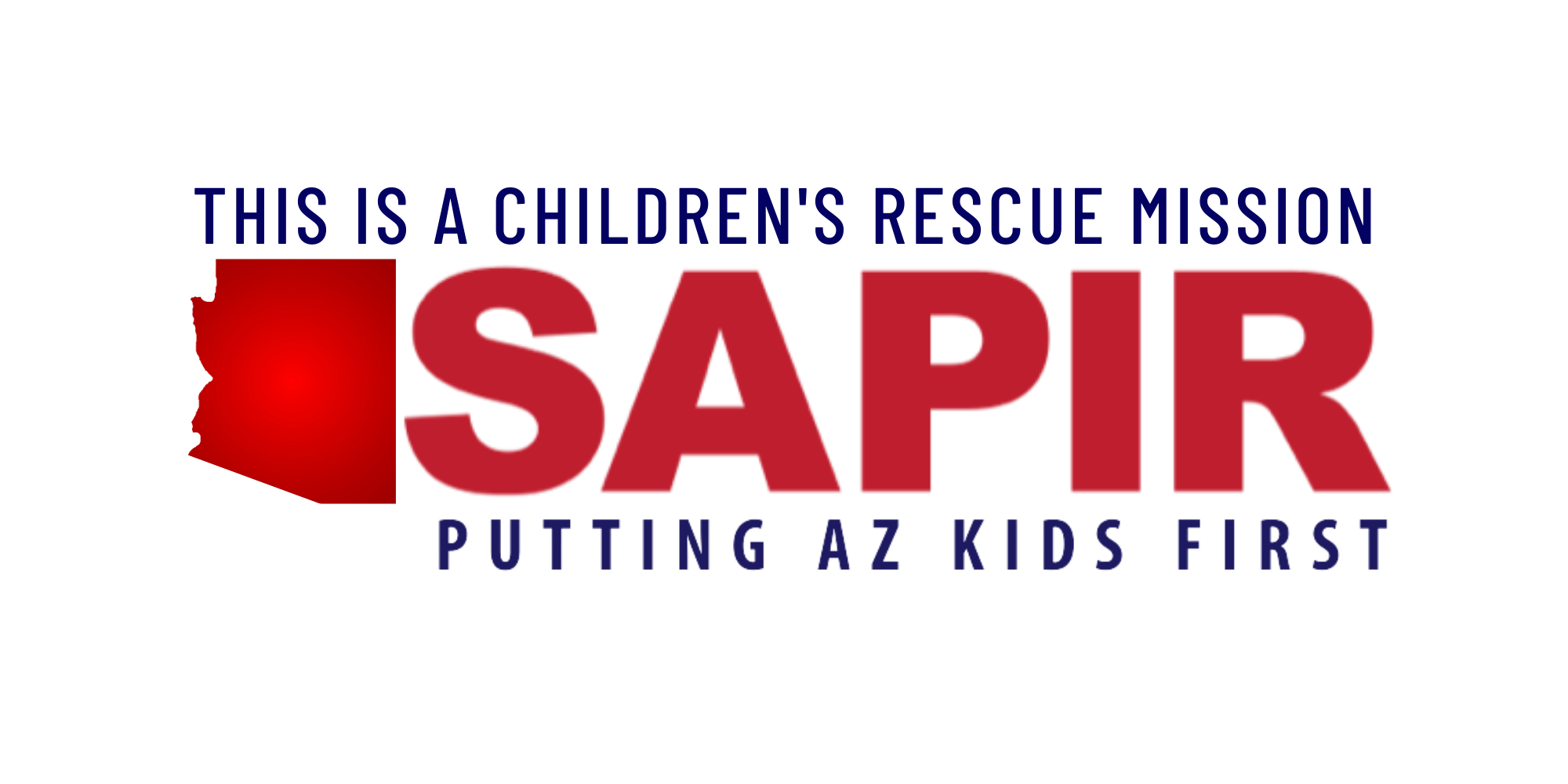 Transparency Requirements: 
What you need to know to make the law work.
Shiry Sapir
September 13, 2022
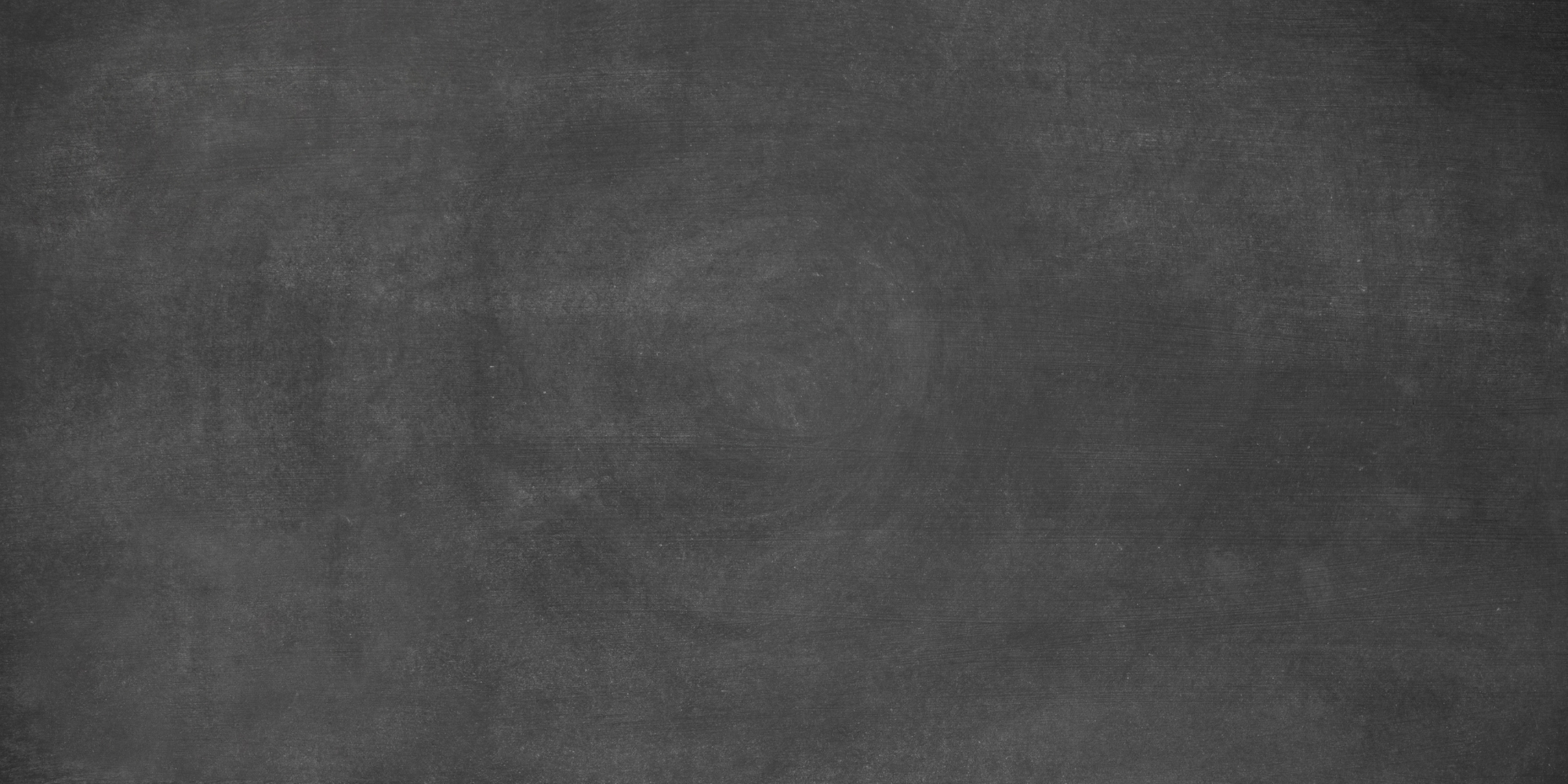 QUICK LESSON:

Definitions
LEAD-INS
15-102. Parental involvement in the school; definition
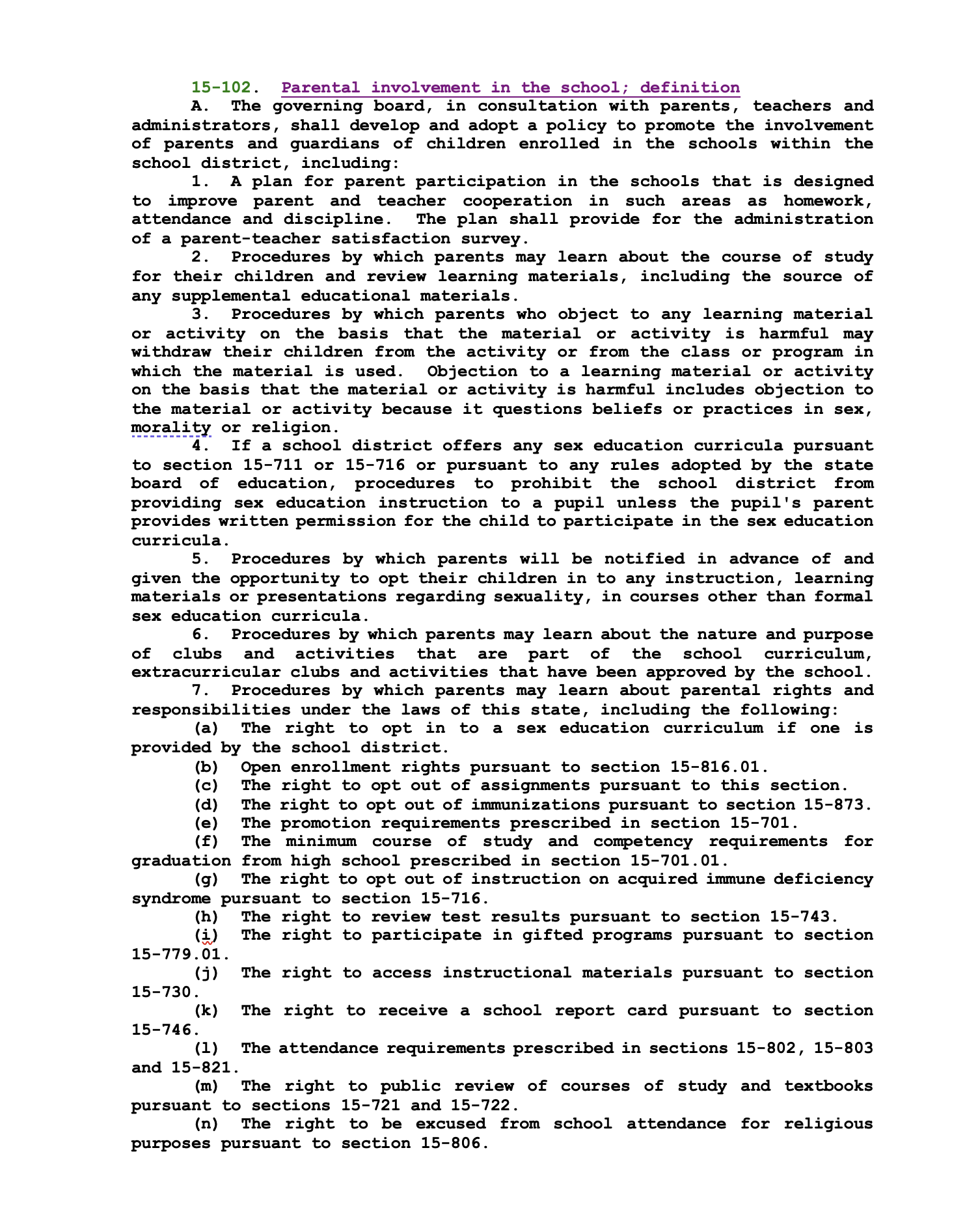 15-102. Parental involvement in the school; definition
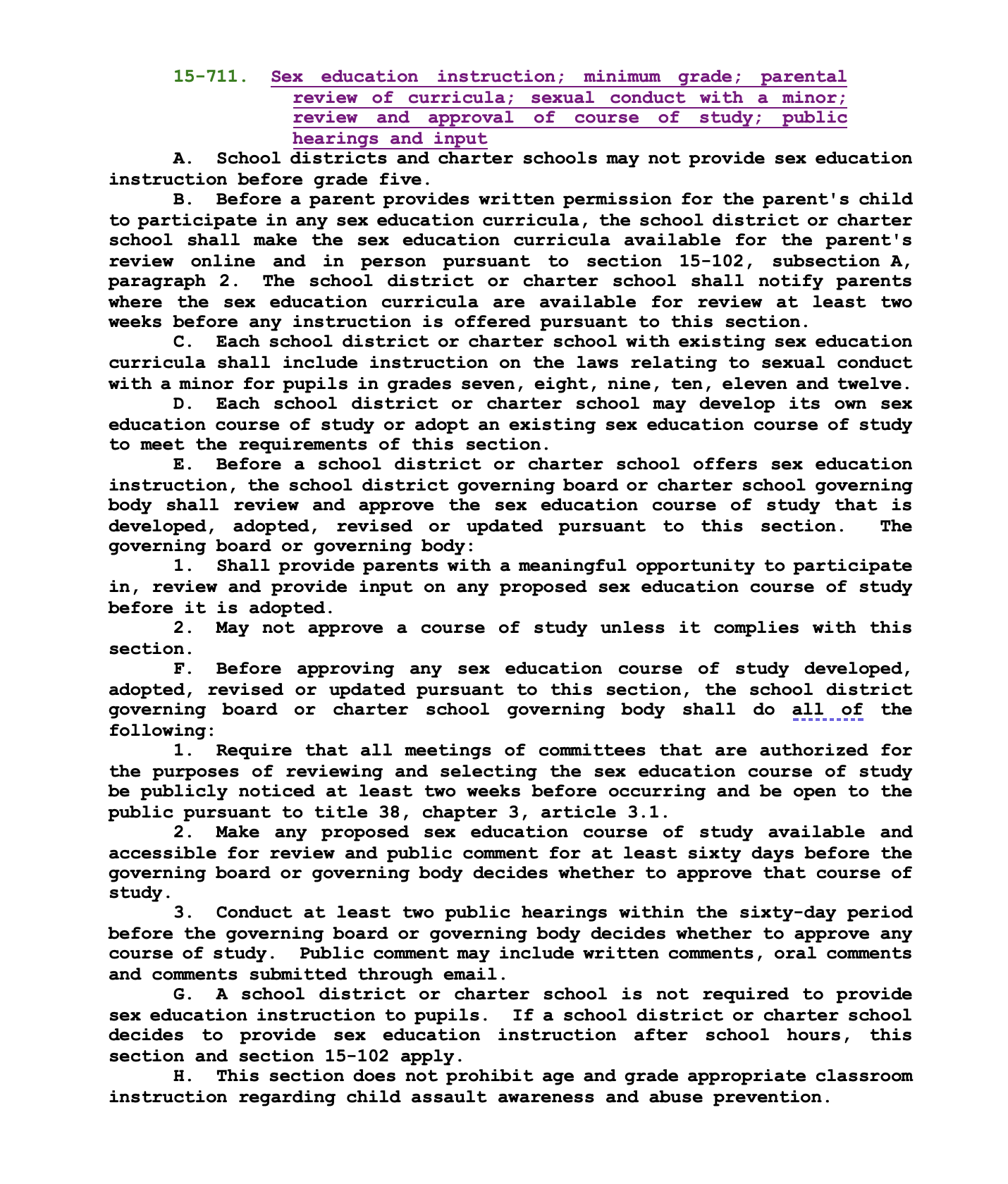 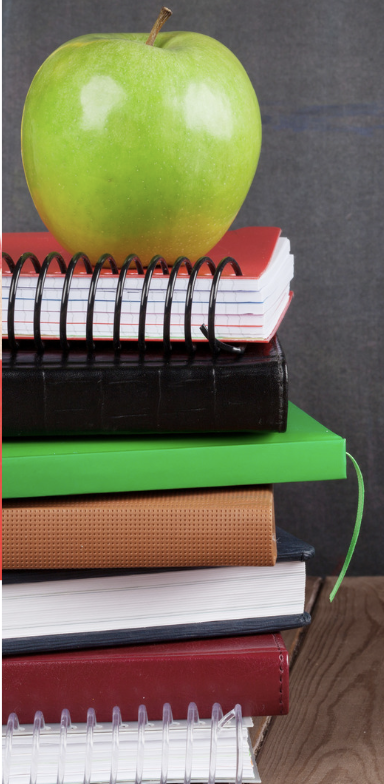 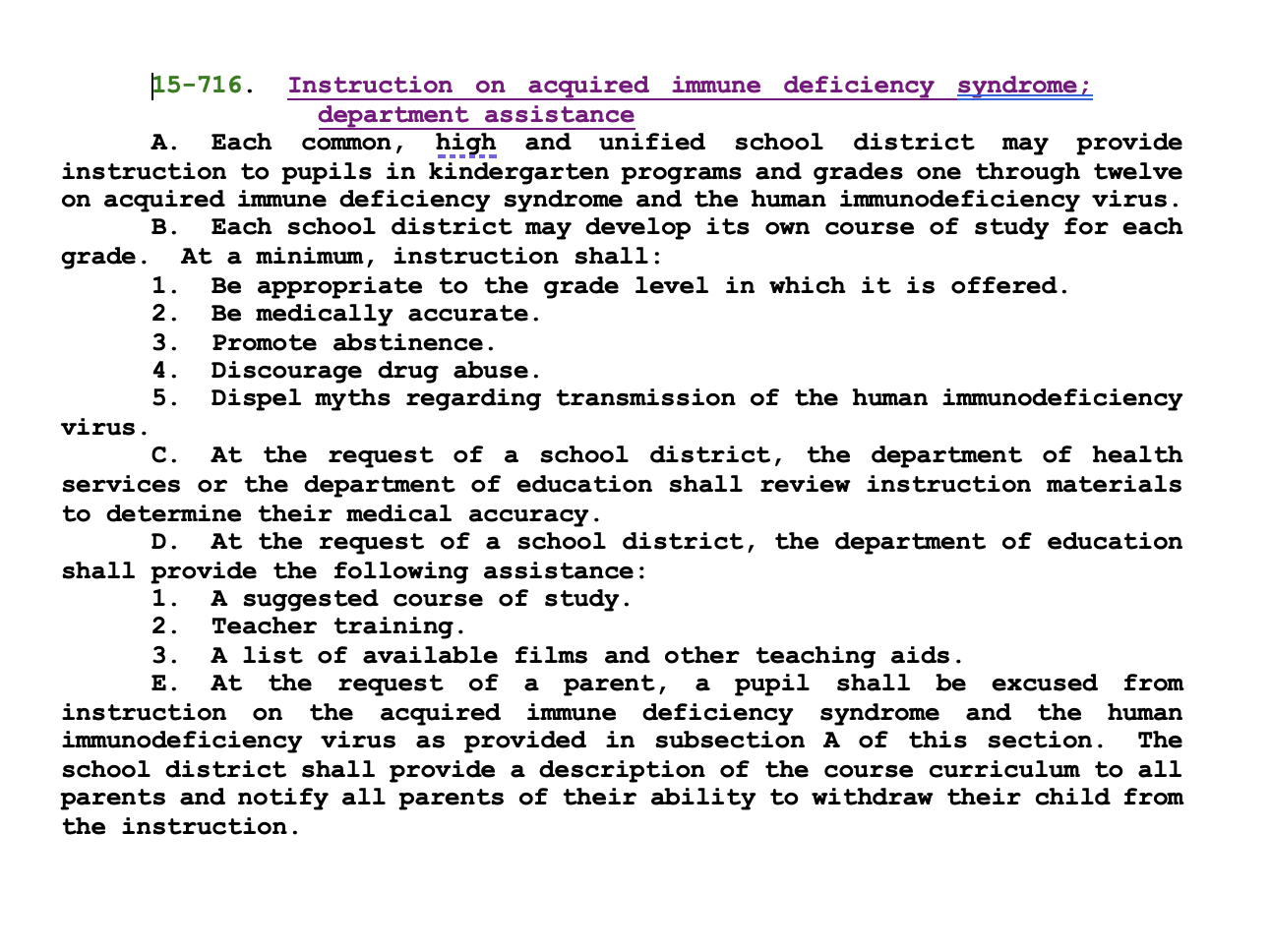 15-102. Parental involvement in the school; definition
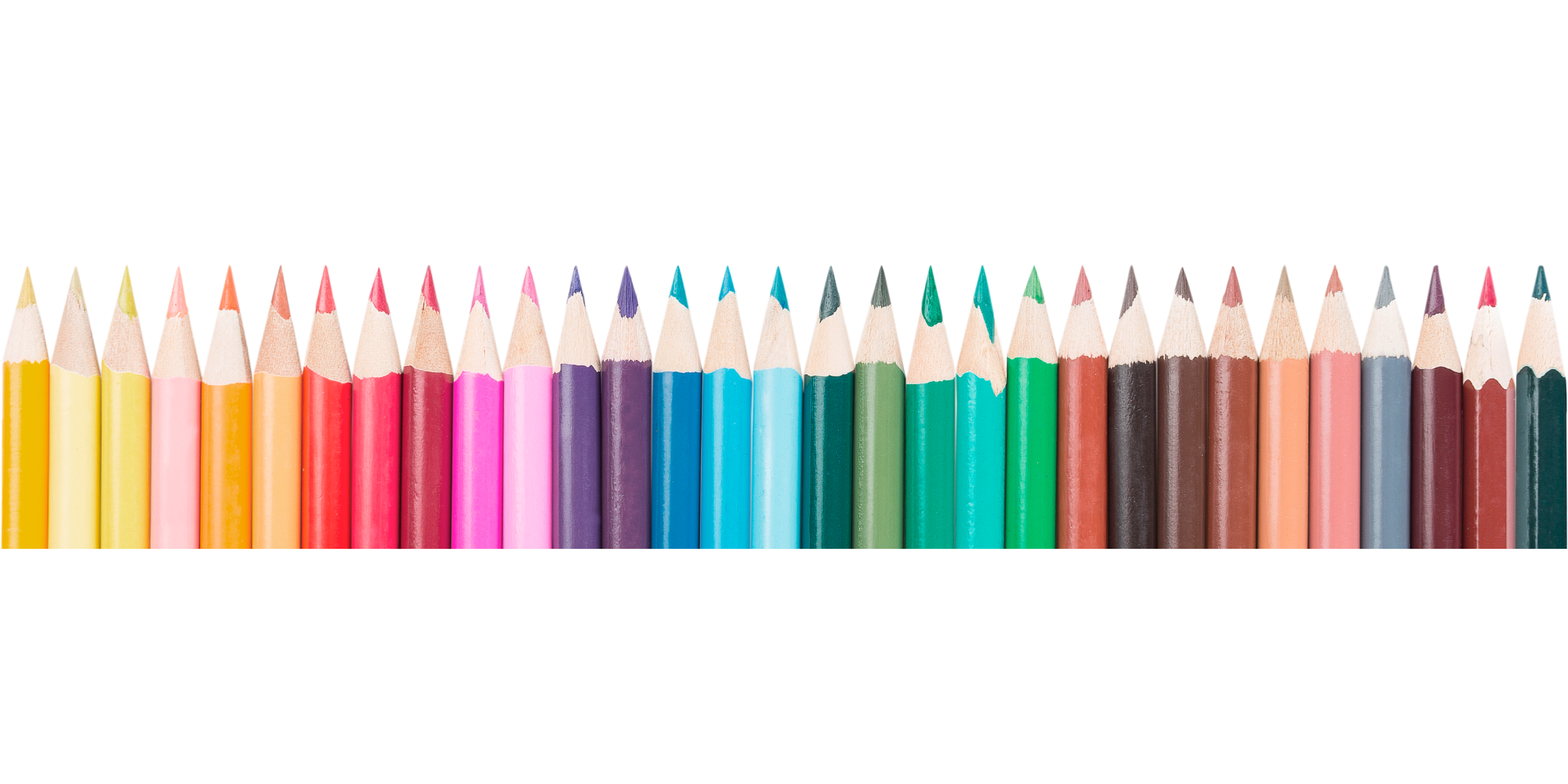 7.  Procedures by which parents may learn about parental rights and responsibilities under the laws of this state, including the following:
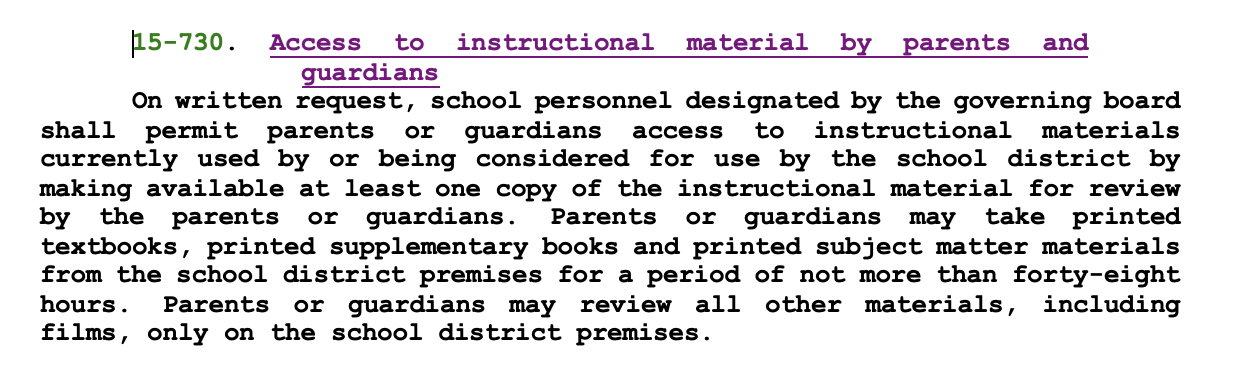 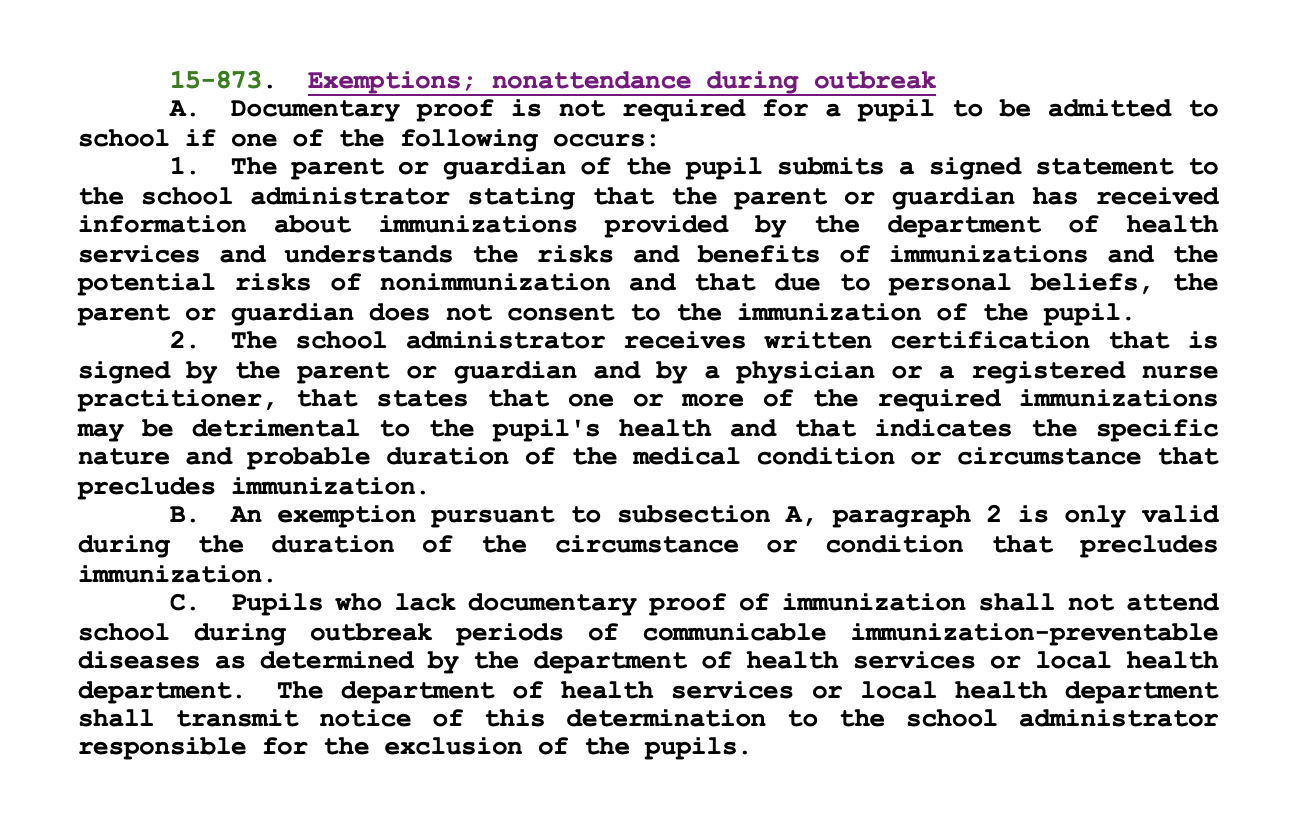 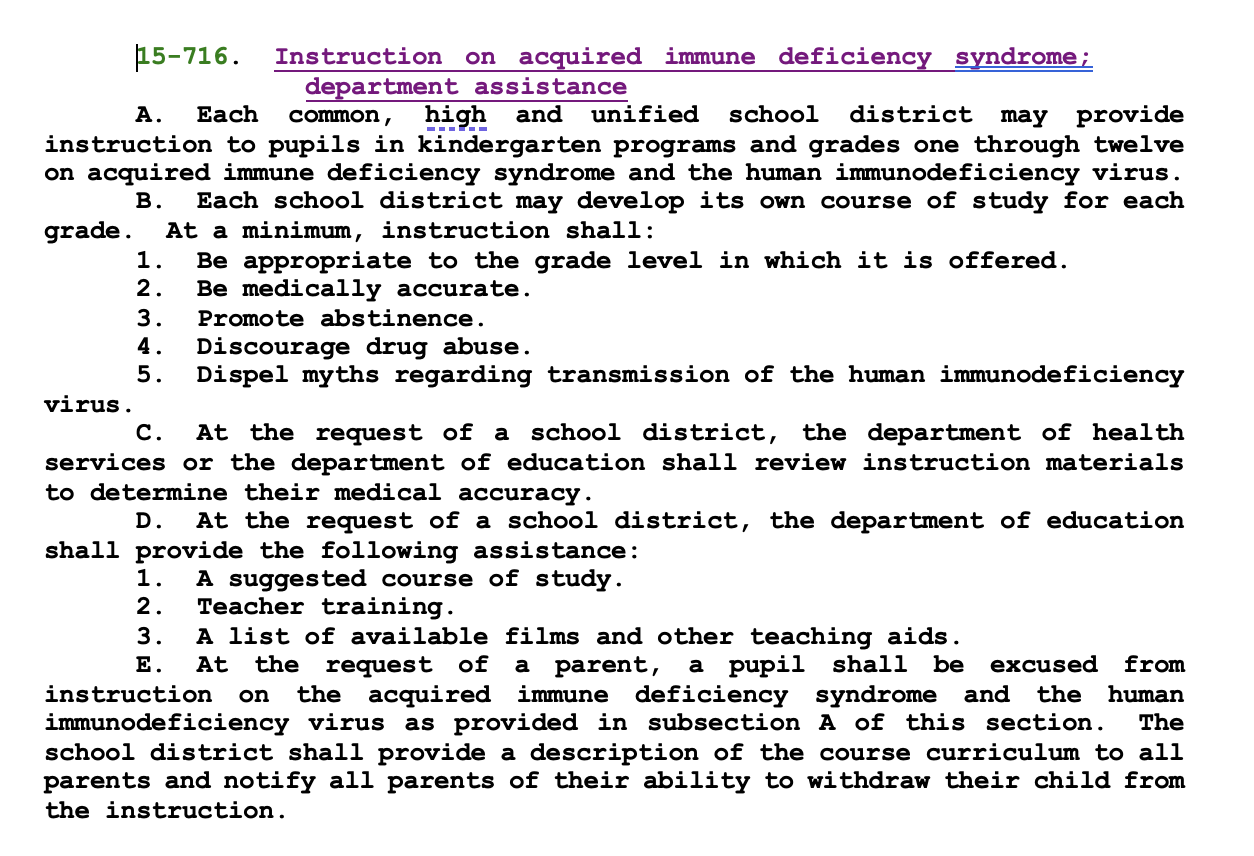 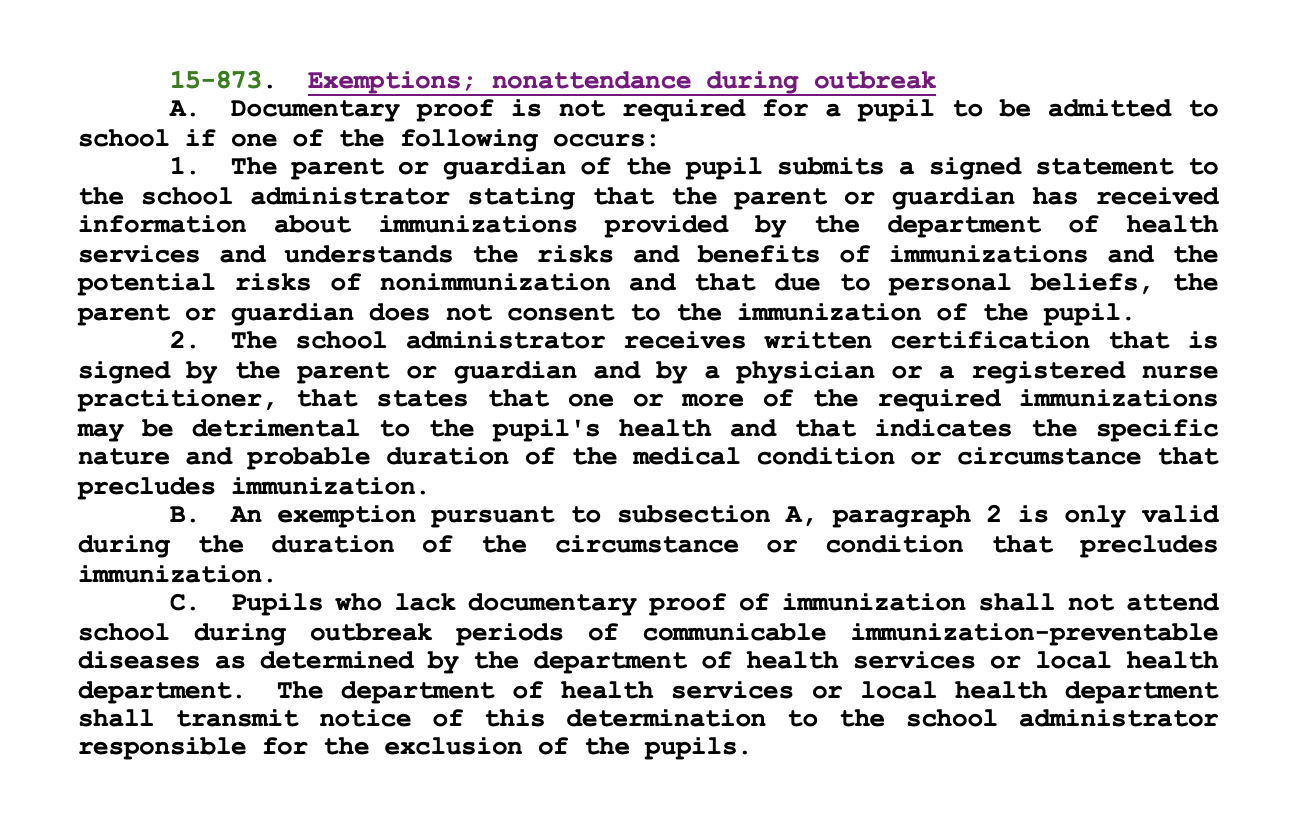 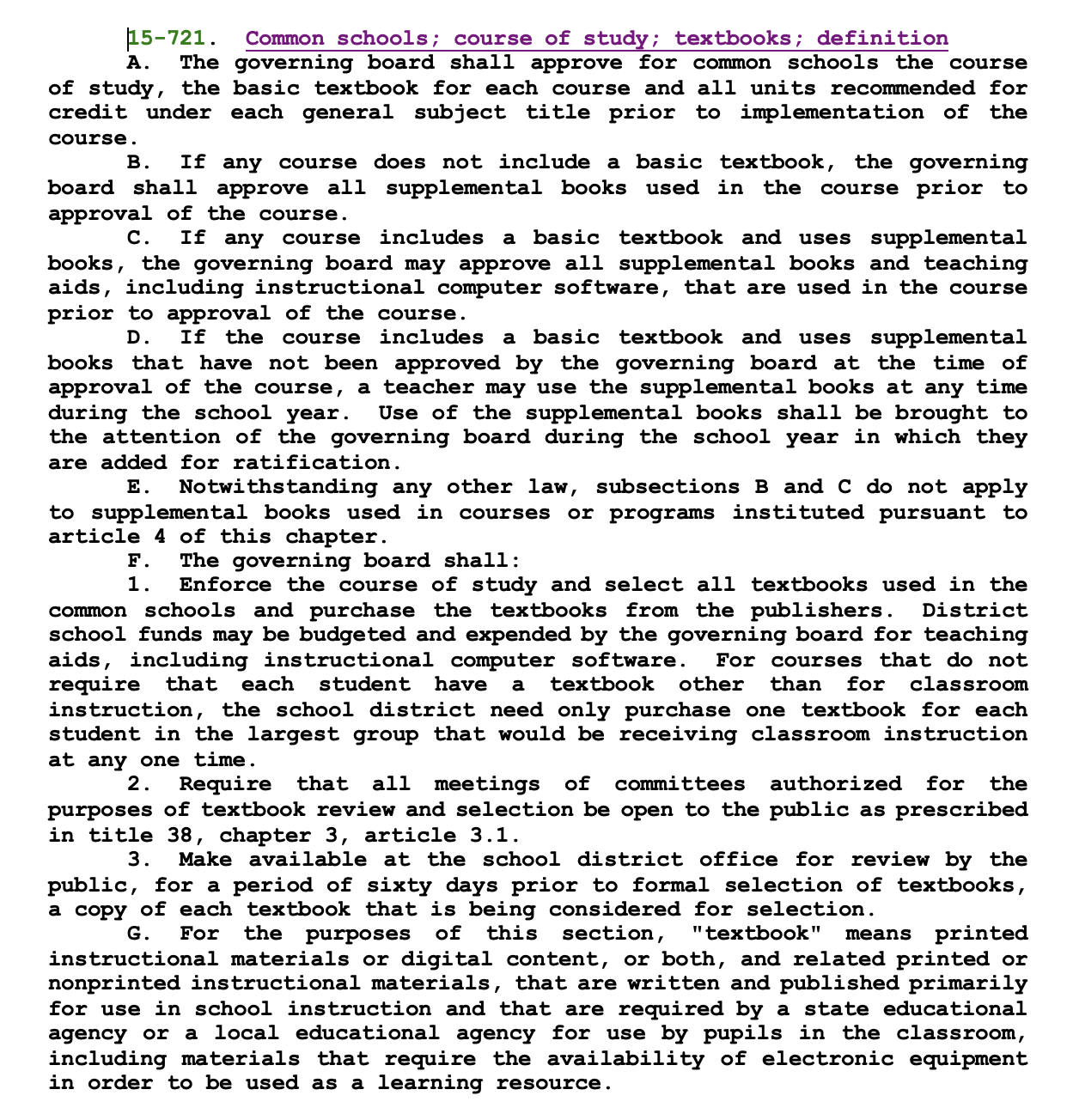 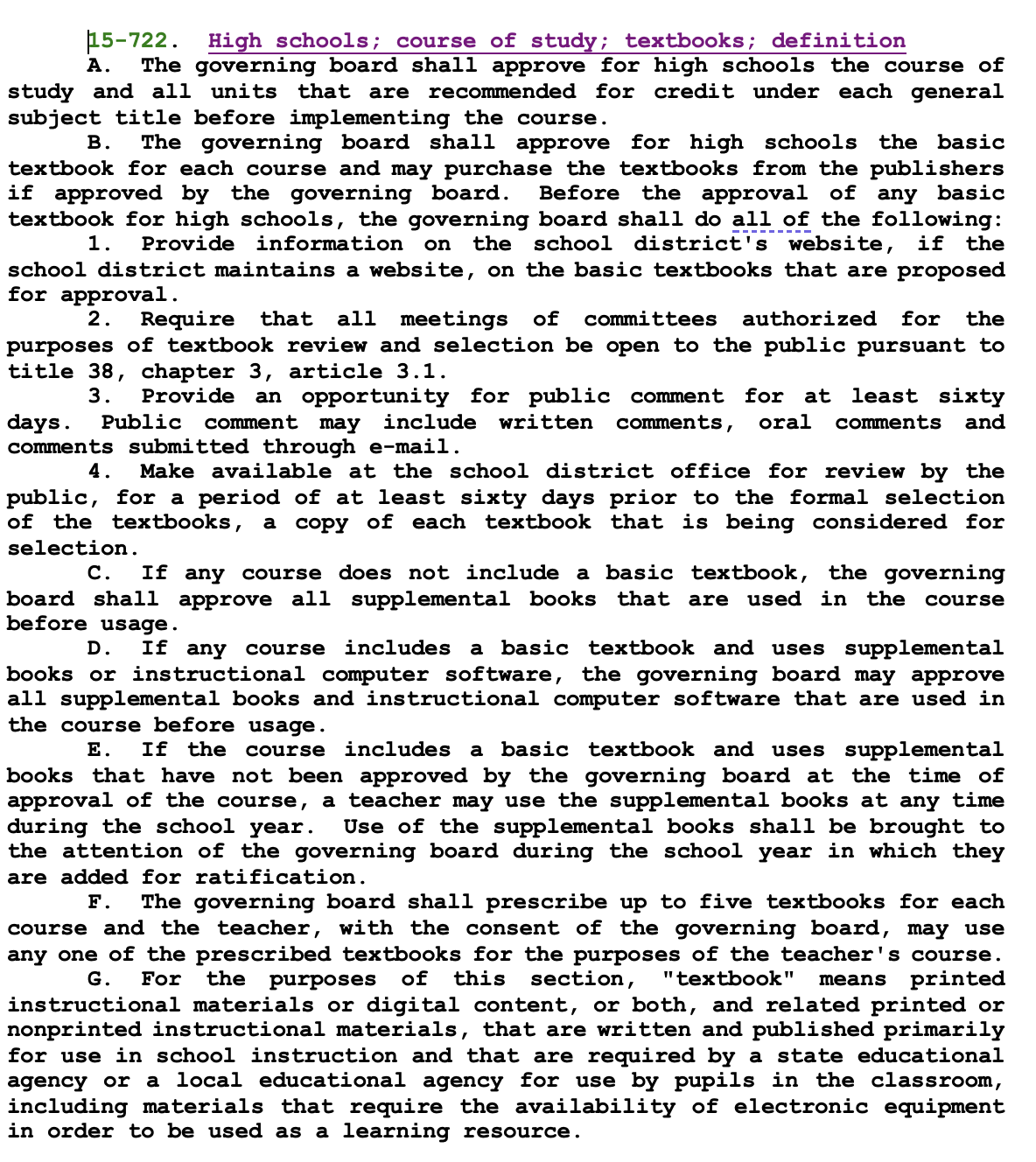 7. Procedures by which parents may learn about parental rights and responsibilities under the laws of this state, including the following:
7. Procedures by which parents may learn about parental rights and responsibilities under the laws of this state, including the following:
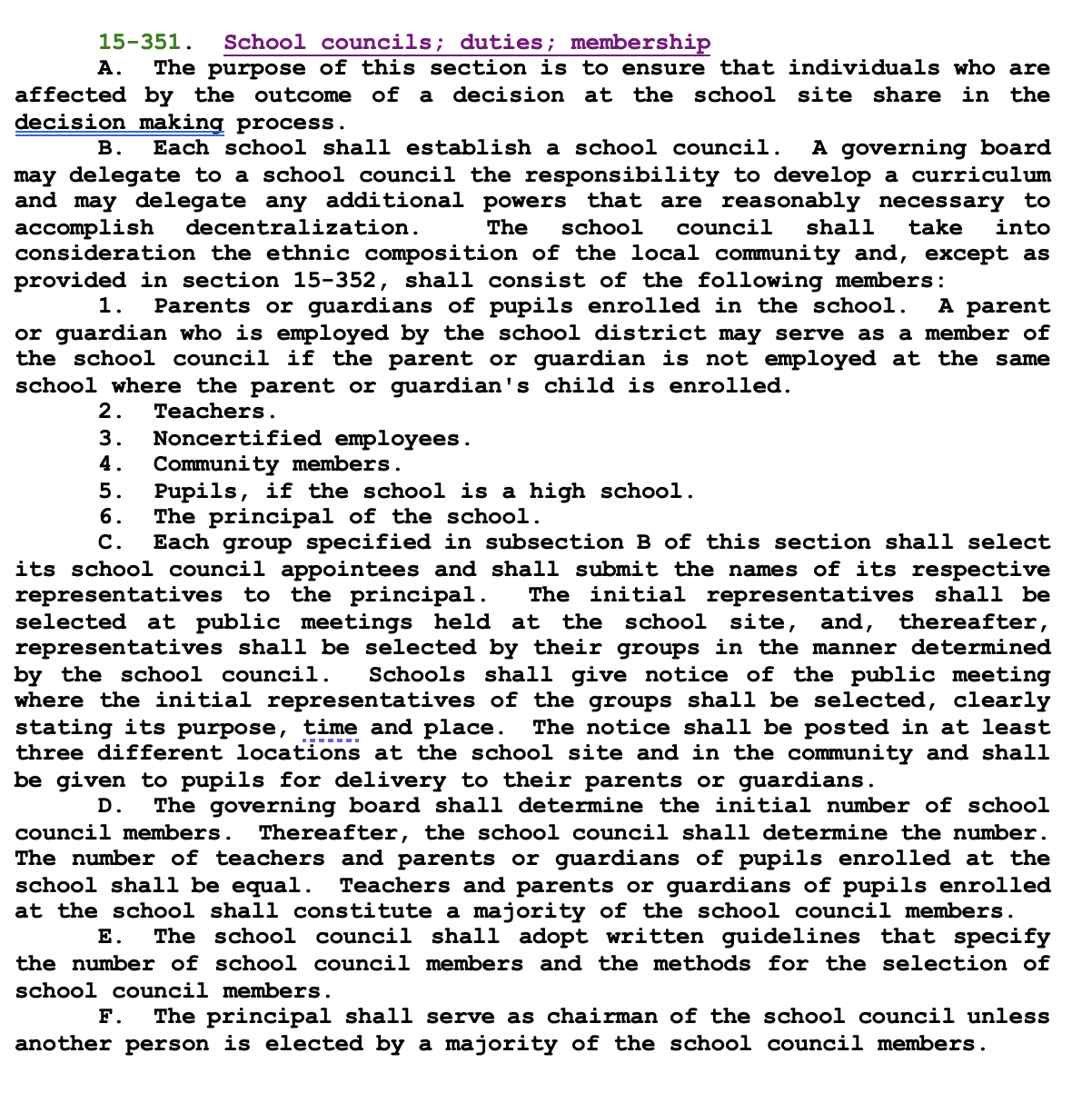 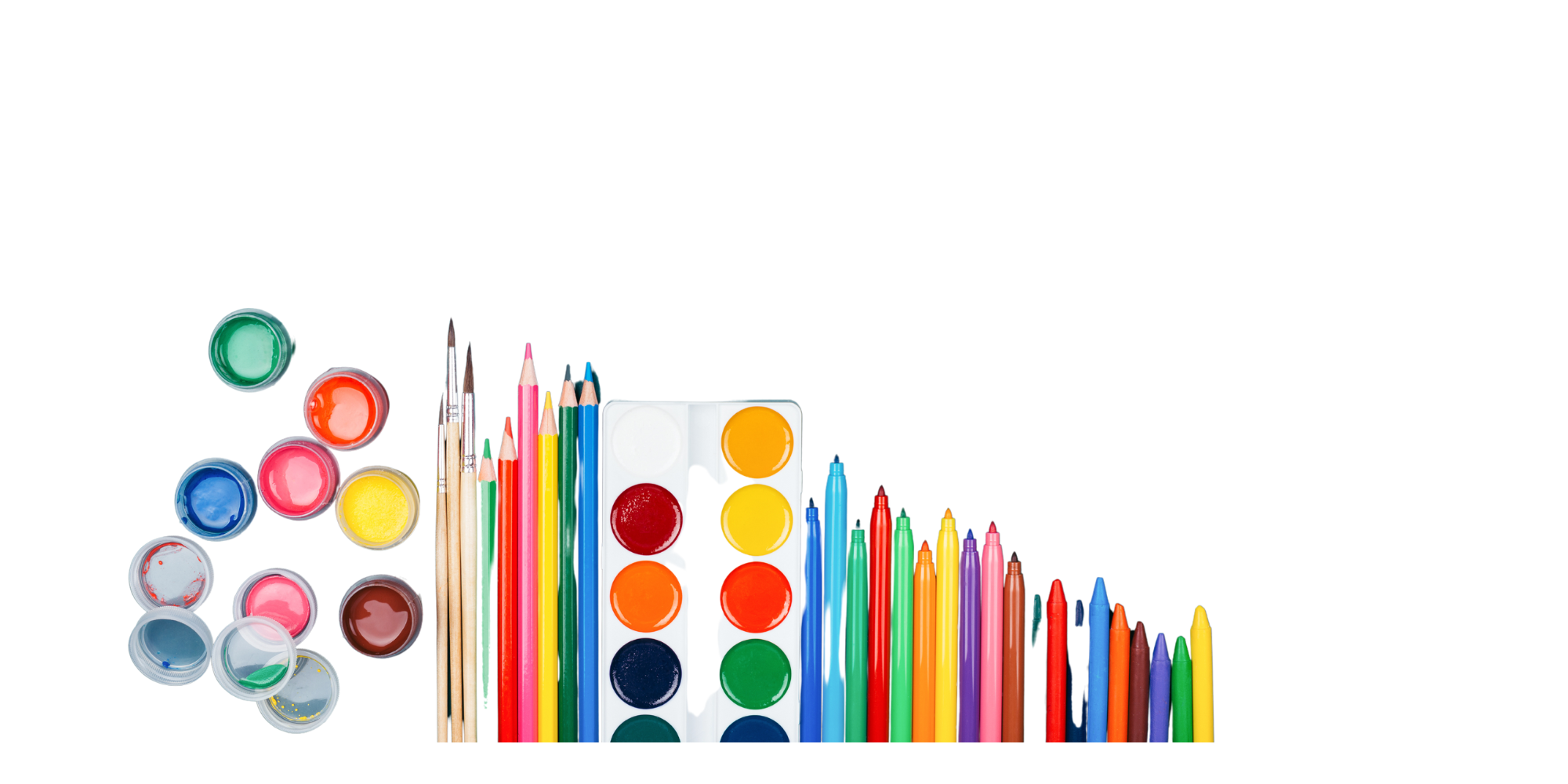 15-102. Parental involvement in the school; definition
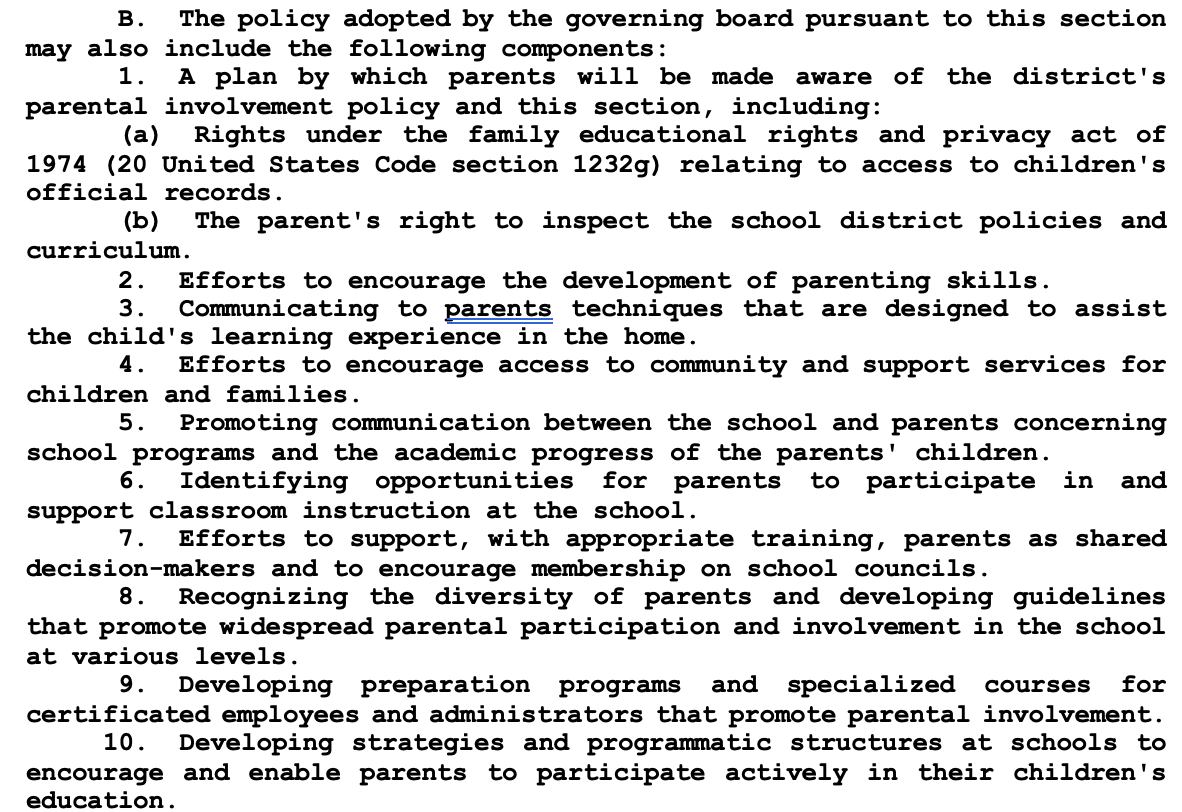 15-602. Parent Bill of Rights
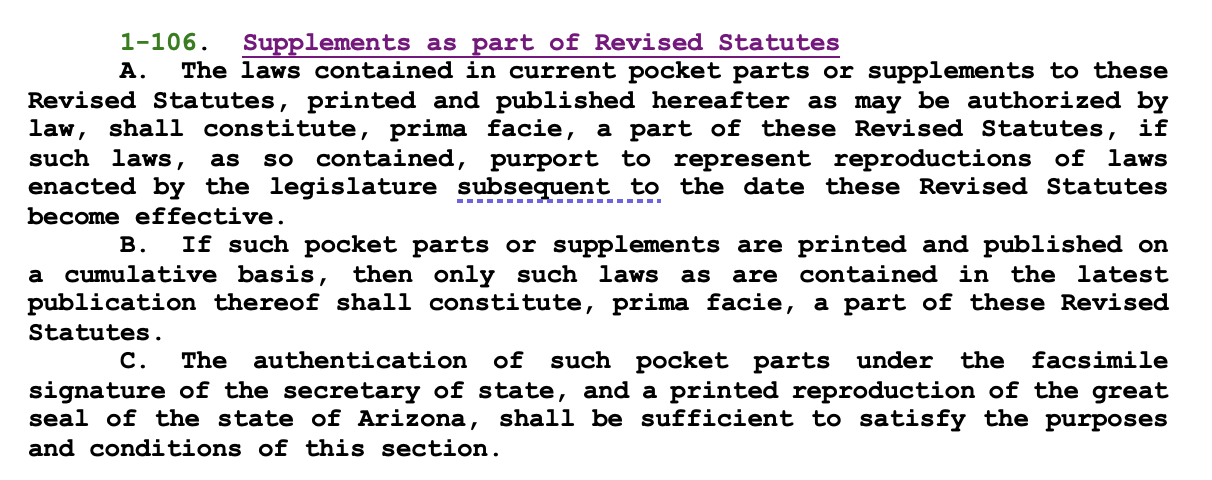 THANK YOU!
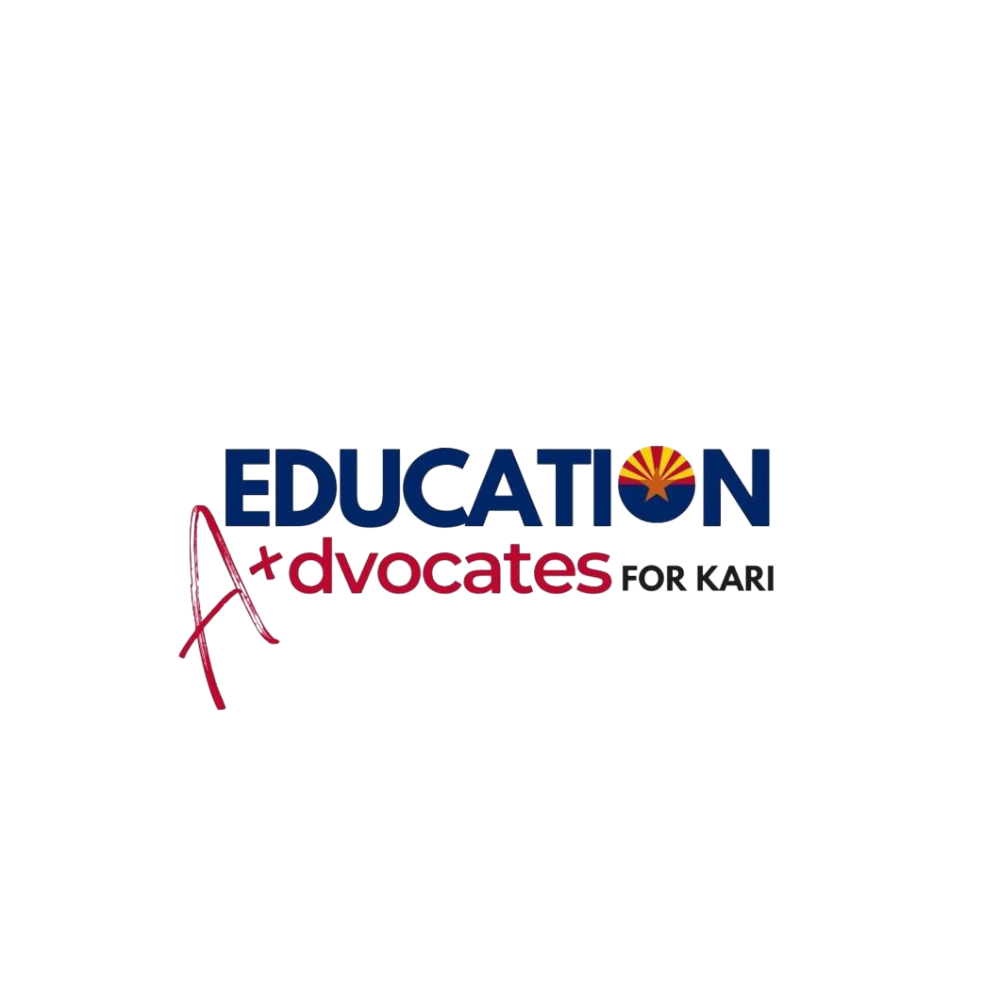 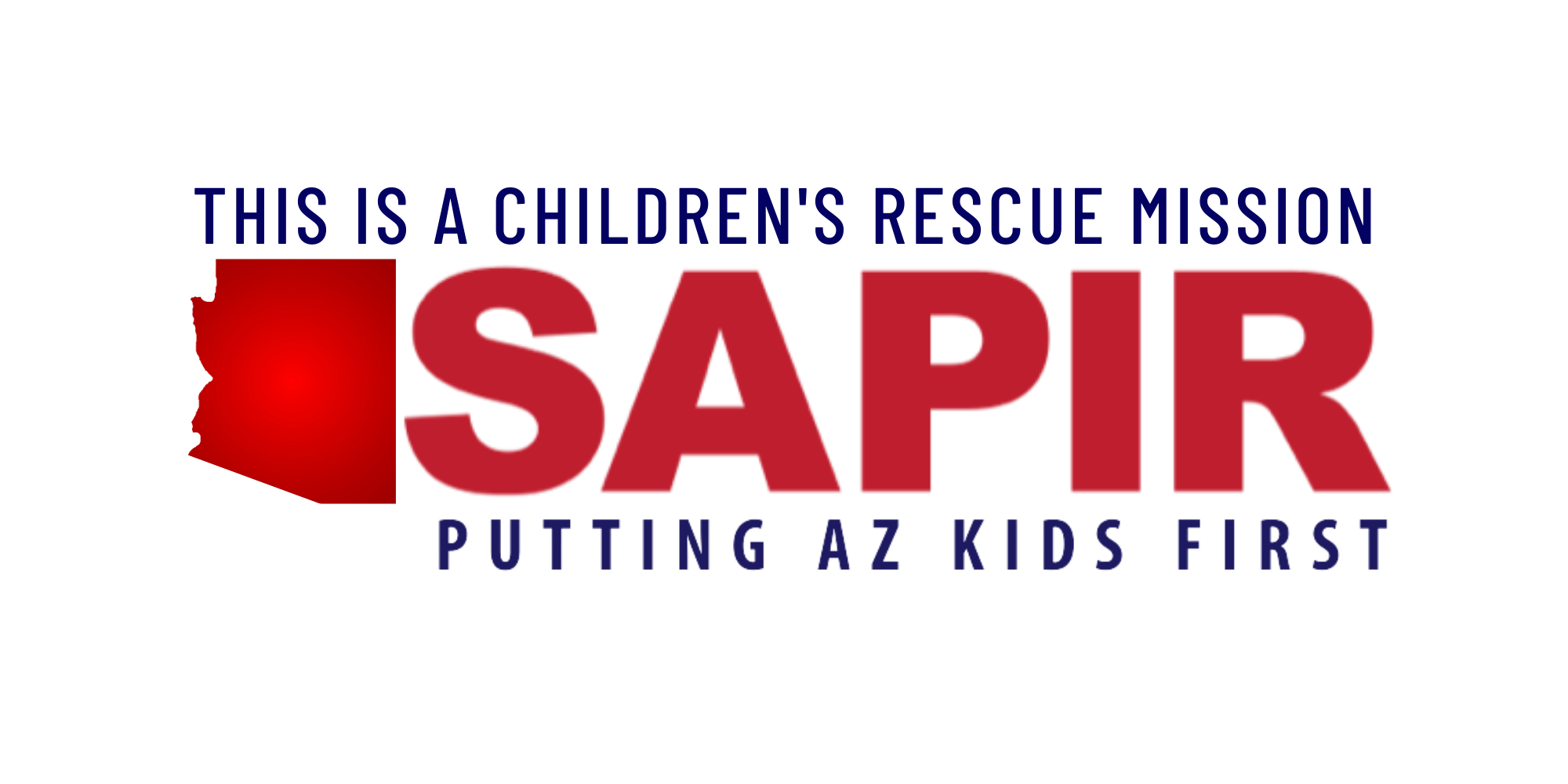